Planificación estratégica.
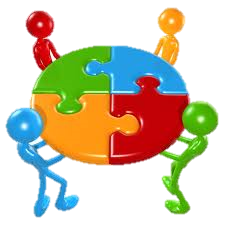 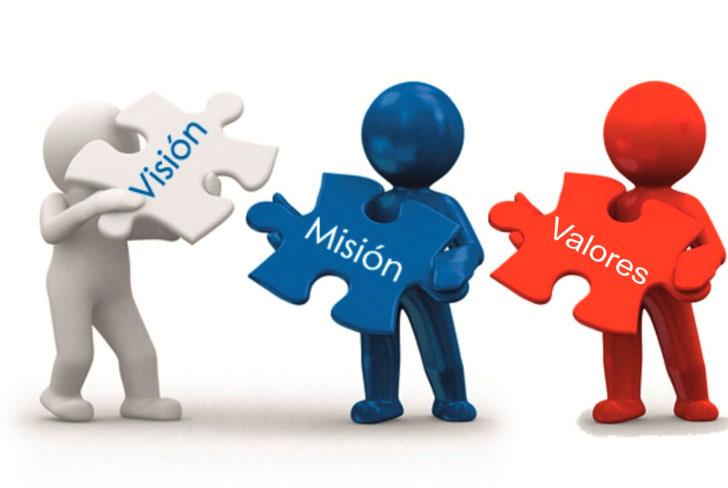 Una estrategia es un enfoque global basado en el entendimiento de un contexto más amplio para tratar tu función, tu propia fuerza y debilidad y el problema al que te estás enfrentando
¿Qué es la planificación estratégica?
planificación global permite la buena administración de un proceso. 
Te proporciona un esquema de lo que estás haciendo y dónde vas a llegar. 
Te da claridad sobre lo que quieres lograr y cómo lo vas a conseguir.
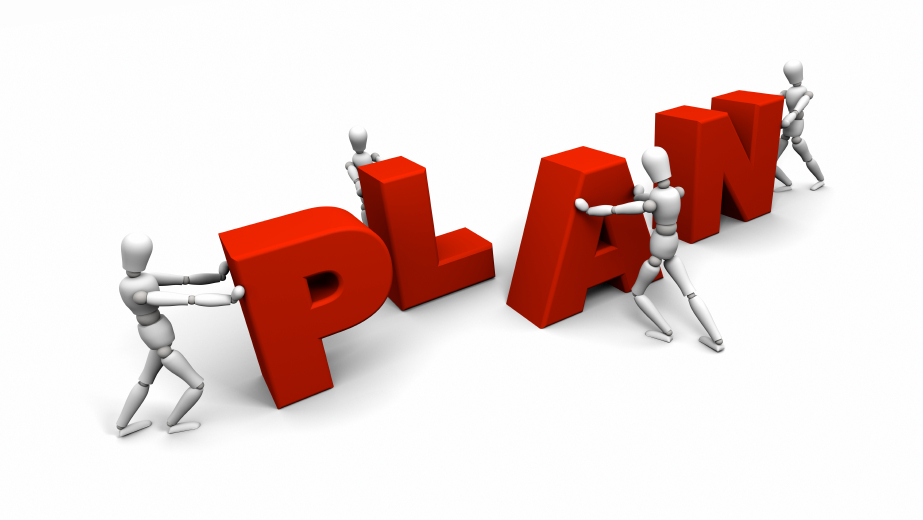 Planificación del proceso de planificación estratégica
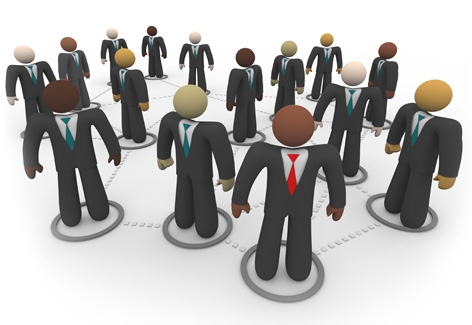 Se debe tomar en cuenta si es necesario un proceso de planificación estratégica mediante un cuestionario.
Duración: 
Las preguntas son:
¿Cuándo necesitas realizar un proceso de planificación estratégica?
¿Con qué frecuencia se necesita llevar este proceso a cabo?
¿En qué punto del ciclo de la organización o proyecto necesitas hacer el proceso?
¿Cuánto tiempo duraría?
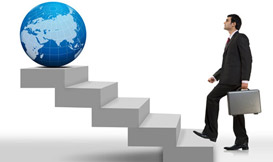 ¿Quién debería participar.
Las dos cuestiones clave son:
¿Quién debería participar en el proceso de planificación estratégica?
¿Quién debería facilitar el proceso de planificación estratégica?
(Ya sea agentes internos o externos?
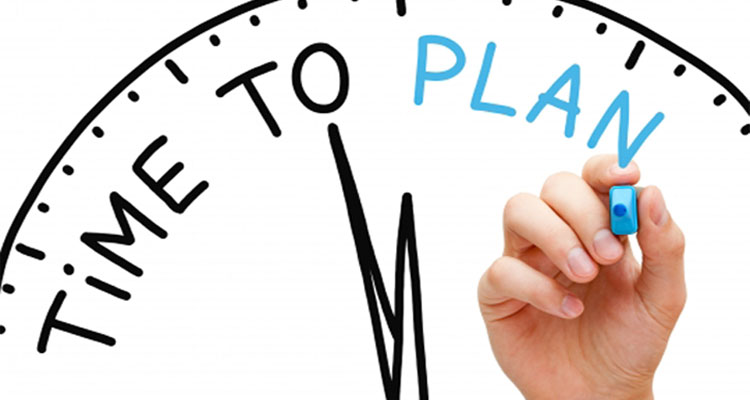 Se debe elaborar una lista para seleccionar el facilitador externo.
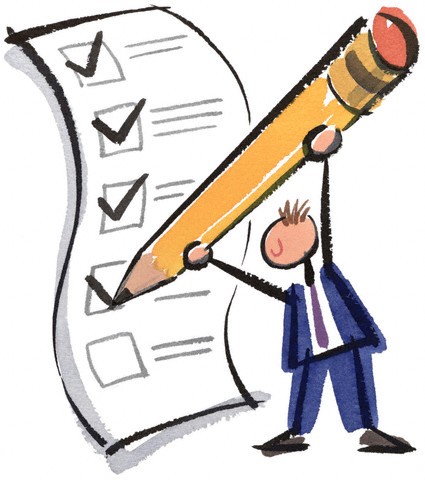 Aportaciones: Deben darlas quienes entiendan del desarrollo y entienda el tipo de contribución que se quiere.
Trabajo preliminar.
Es importante realizar lo siguiente antes de empezar el proceso.

Un resumen del trabajo de la organización:
Evaluación, análisis y revisión del trabajo

Un resumen del funcionamiento interno de la
Revisión externa, por parte de la administración del funcionamiento interno y aportaciones del personal.
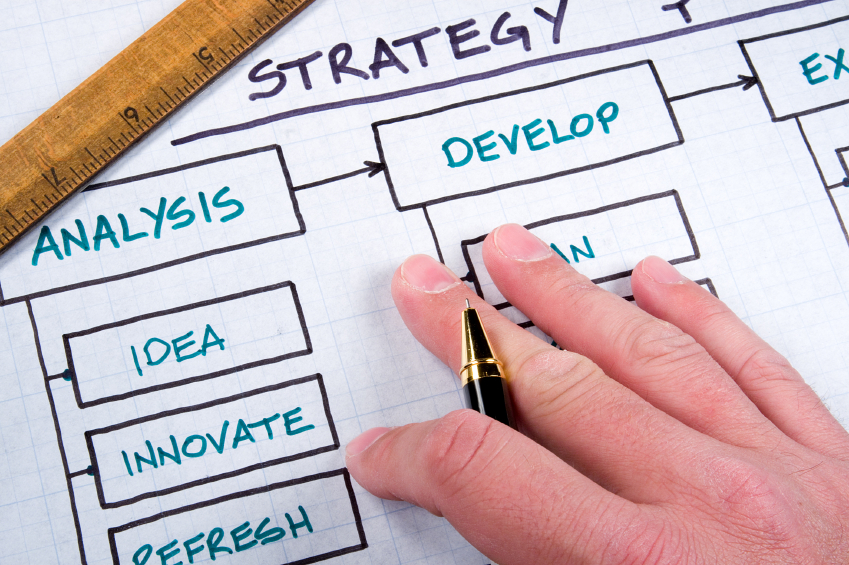 PLANIFICACIÓN DE LA AGENDA / PROCESO
Se traza una agenda como si se estuviera elaborando un taller tomando en cuenta lo que se quiere conseguir, saber que hay que cubrir etc.
Teniendo esto en cuenta, el equipo debería:
 Trazar una agenda para todo el proceso.
 Dividirla por día, por ejemplo, día uno, día dos, etc.
 Localizar las responsabilidades.
 Hacer circular la agenda para comentarios.
 Finalizarla.
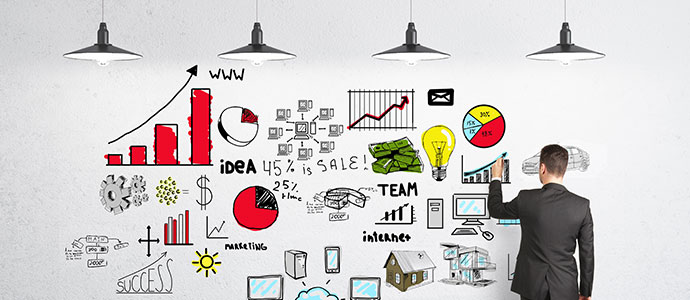 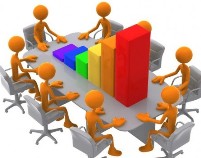 Aportación/ Discusión:
Sugerencias que a veces son buenas implementar empleando una sesión de preguntas respuestas, temas claves etc.
Aclaraciones sobre el análisis del problema:
El análisis de problemas es un intento de entender el problema a tratar y las diferentes causas y efectos relacionados.
¿Es importante el problema que estamos tratando?
Si solucionamos el problema, ¿se verá un cambio importante en las vidas de las personas con respecto al desarrollo?
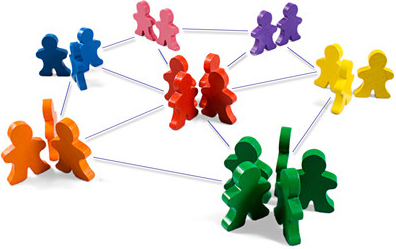 Revisión:
Este paso implica una revisión del trabajo ya realizado y de cómo funciona el sistema del proyecto u organización. La revisión permite que realices un Análisis FADO.